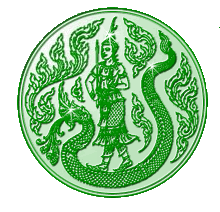 ส.ป.ก.ปทุมธานี ยินดีต้อนรับหัวหน้าผู้ตรวจราชการ ส.ป.ก.นายพงษ์พิเชษฐ เก้าเอี้ยนด้วยความยินดียิ่ง
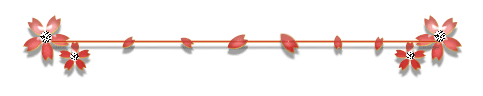 ทำเนียบข้าราชการและเจ้าหน้าที่
สำนักงานการปฏิรูปที่ดินจังหวัดปทุมธานี
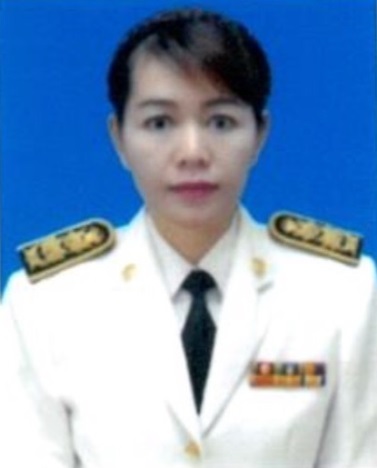 นางสาวยุพเรศ เพิ่มพูน
นิติกรชำนาญการพิเศษ รักษาราชการแทน
ปฏิรูปที่ดินจังหวัดปทุมธานี
กลุ่มการเงินบัญชีฯ
ฝ่ายบริหารทั่วไป
กลุ่มยุทธศาสตร์ฯ
กลุ่มกฎหมาย
กลุ่มงานช่างและแผนที่
ฝ่ายบริหารทั่วไป
จ้างเหมาบริการเอกชน
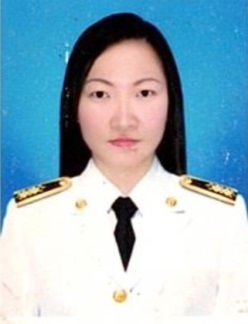 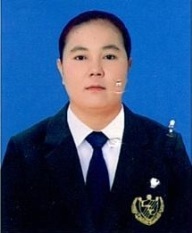 นางสาวขวัญจิต  ขวัญยืน
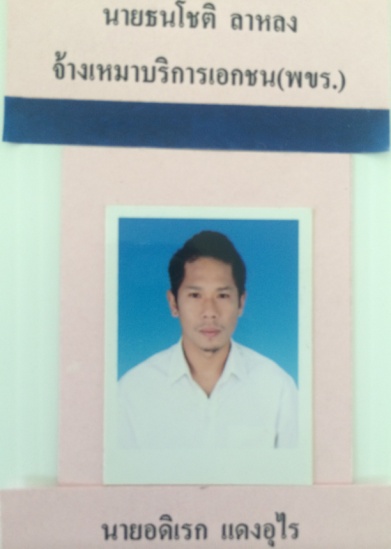 นางสาวเกสรี ศรีศิริสิทธิกุล
เจ้าพนักงานธุรการปฏิบัติงาน
นายอดิเรก  แดงอุไร 
พนักงานขับรถยนต์
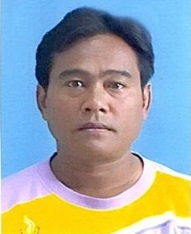 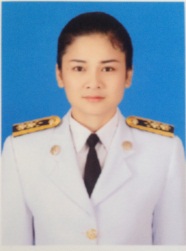 นายบุญ สว่างแจ้ง
พนักงานขับรถยนต์
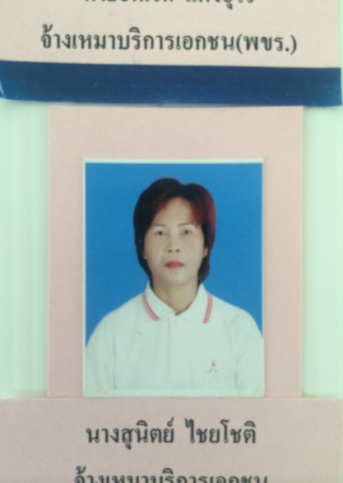 นางสุนิตย์  ไชยโชติ
ทำความสะอาด
นางสาวกัญญา  มะนู
เจ้าพนักงานธุรการปฏิบัติงาน
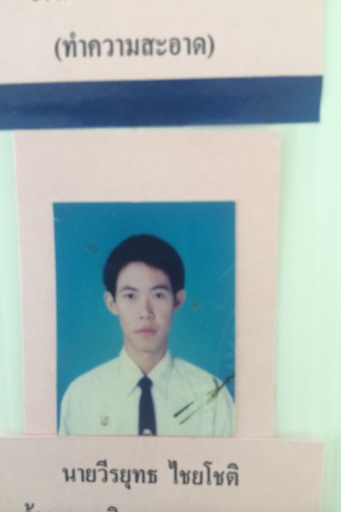 นายวีรยุทธ  ไชยโชติ
คนงาน
กลุ่มยุทธศาสตร์ฯ
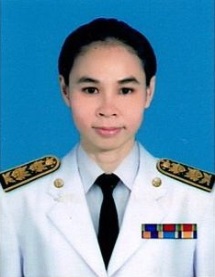 พนักงานราชการ
จ้างเหมาบริการเอกชน
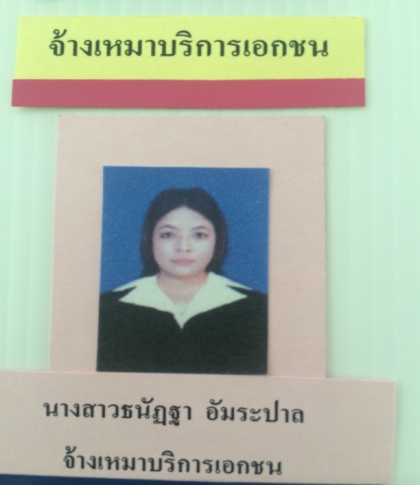 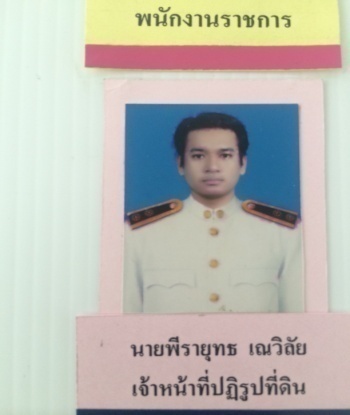 นางสาวธนัฏฐา  อัมระปาล
นางสาวฐิติมา  วัฒนจัง
นักวิชาการปฏิรูปที่ดินชำนาญการ
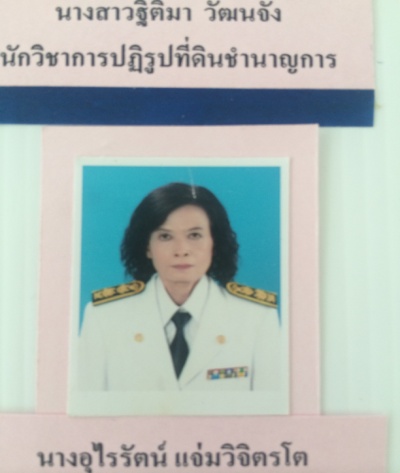 นายพีรายุทธ  เณรวิลัย
เจ้าหน้าที่ปฏิรูปที่ดิน
(ปฏิบัติงาน กลุ่มกฎหมาย)
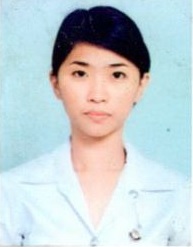 นางสาวรุ้งนภา  สอนโต
นางอุไรรัตน์  แจ่มวิจิตรโต นักวิชาการปฏิรูปที่ดินชำนาญการ
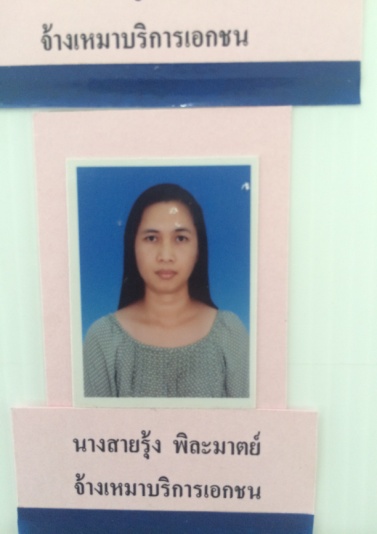 นางสายรุ้ง  พิละมาตย์
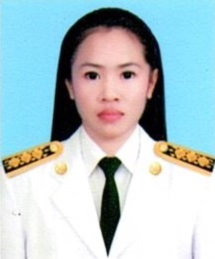 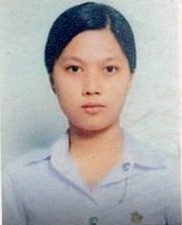 นางสรัญญา  ขันทอง
นางเทพิน  ศิริธนธาดา
นักวิชาการปฏิรูปที่ดินปฏิบัติการ
กลุ่มการเงินบัญชีฯ
พนักงานราชการ
ลูกจ้างกองทุน
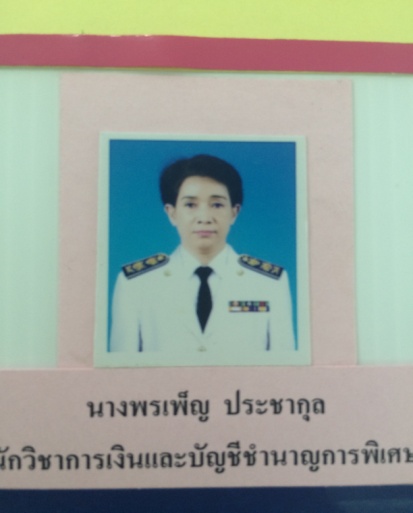 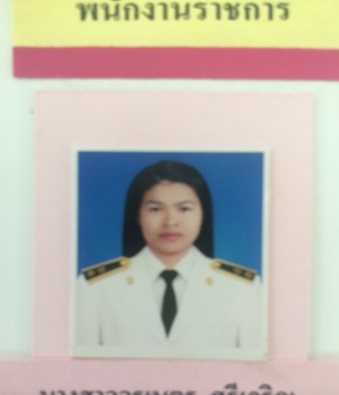 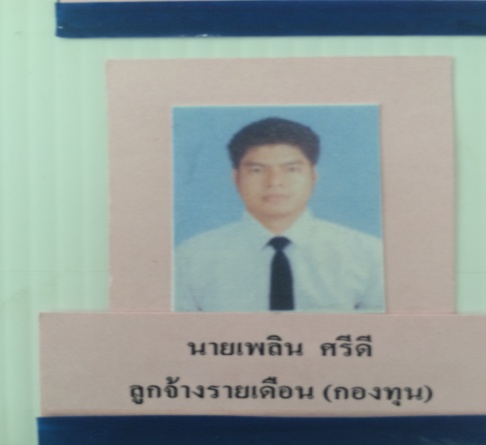 นางพรเพ็ญ  ประชากุล
นักวิชาการเงินและบัญชีชำนาญการพิเศษ
นายเพลิน  ศรีดี
ลูกจ้างรายเดือน
นางสาววรเนตร  ศรีเจริญ
นักวิชาการเงินและบัญชี
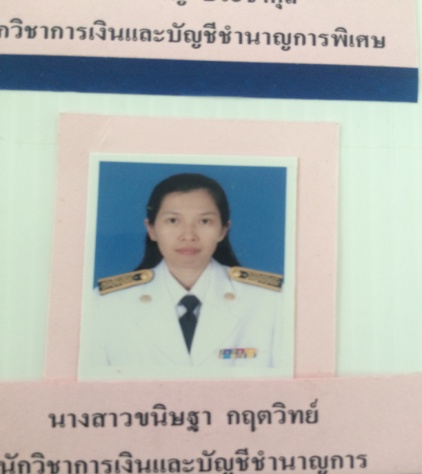 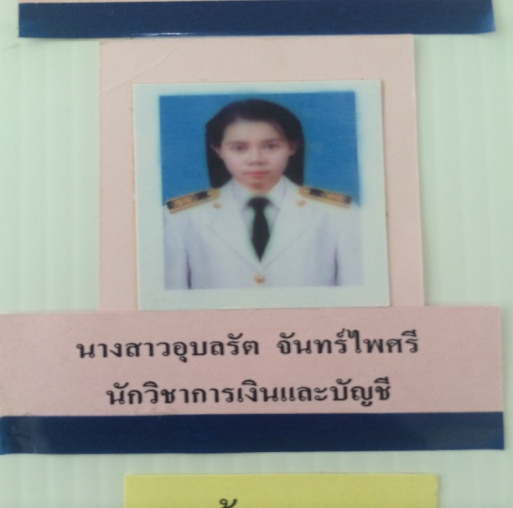 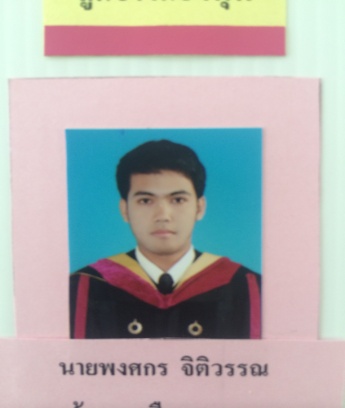 นางสาวขนิษฐา  กฤตวิทย์
นักวิชาการเงินและบัญชีชำนาญการ
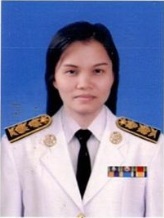 นางสาวอุบลรัต  จันทร์ไพศรี
นักวิชาการเงินและบัญชี
นายพงศกร  จิตติวรรณ
ลูกจ้างรายเดือน
นางเยาวรัตน์  วิเวกวินย์
นักวิชาการเงินและบัญชีชำนาญการ
ว่าง
เจ้าพนักงานการเงินและบัญชีปฏิบัติงาน
กลุ่มกฎหมาย
กลุ่มงานช่างและแผนที่
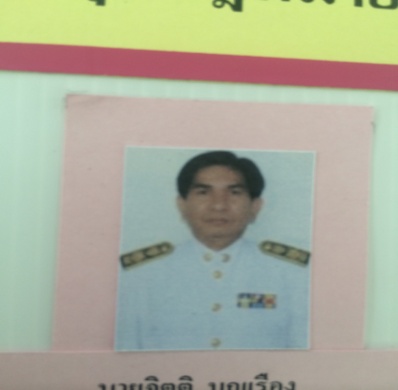 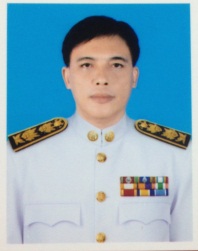 นายจิตติ  บุญเรือง
นิติกรชำนาญการพิเศษ
นายทอม เชี่ยวชูกุล
นายช่างสำรวจอาวุโส
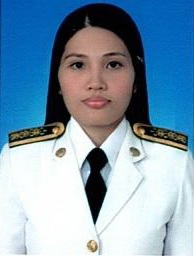 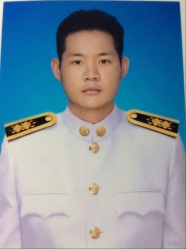 นางสาวกรรณิการ์ รอดมา
นิติกรปฏิบัติการ
นายธีราธร  อินทนะ
นายช่างสำรวจปฏิบัติการ
จ้างเหมาบริการเอกชน
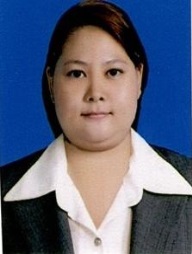 นางสาวรุ่งกานต์ คุนะสมบัติ
ประเภทที่ดินในความรับผิดชอบของสำนักงานการปฏิรูปที่ดินจังหวัดปทุมธานี
เนื้อที่รวม 57,281 ไร่ มี 4 ประเภท
1. ที่ดินพระราชทาน เนื้อที่ 14,039 ไร่อยู่ในท้องที่ 2 อำเภอ 7 ตำบล
    1.1 อำเภอคลองหลวง มี 3 ตำบล คือ
           ต.คลองสาม ต.คลองหก ต.คลองเจ็ด
    1.2 อำเภอหนองเสือ มี 4 ตำบล คือ
           ต.บึงกาสาม ต.บึงชำอ้อ ต.บึงบอน ต.ศาลาครุ
3. ที่ดินบริจาค เนื้อที่ 106 ไร่ อยู่ในท้องที่ 3 อำเภอ 3 ตำบล 
     3.1 อำเภอหนองเสือ มี 1 ตำบล คือ ต.นพรัตน์
     3.2 อำเภอธัญบุรี มี 1 ตำบล คือ ต.บึงสนั่นรักษ์
     3.3 อำเภอสามโคก  มี 1 ตำบล คือ ต.บางกระบือ
2. ที่ดินจัดซื้อ เนื้อที่ 39,872 ไร่ อยู่ในท้องที่ 4 อำเภอ 14 ตำบล
     2.1 อำเภอคลองหลวง มี 4 ตำบล คือ
            ต.คลองสาม  ต.คลองห้า  ต.คลองหก  ต.คลองเจ็ด
     2.2 อำเภอหนองเสือ มี 7 ตำบล คือ
            ต.บึงกาสาม  ต.บึงบอน  ต.บึงชำอ้อ  ต.บึงบา 
            ต.นพรัตน์  ต.หนองสามวัง  ต.ศาลาครุ
     2.3 อำเภอธัญบุรี มี 1 ตำบล คือ  ต.บึงน้ำรักษ์
     2.4 อำเภอลำลูกกา มี 2 ตำบล คือ
            ต.พืชอุดม ต.บึงคำพร้อย
4. ที่ดินราชพัสดุ เนื้อที่ 3,264 ไร่ อยู่ในท้องที่ 2 อำเภอ 5 ตำบล
     4.1 อำเภอคลองหลวง มี 2 ตำบล คือ
           ต.คลองสี่    ต.คลองห้า
     4.2 อำเภอหนองเสือ มี 3 ตำบล คือ
           ต.บึงชำอ้อ    ต.นพรัตน์    ต.ศาลาครุ
อำเภอหนองเสือ
1.ที่ดินพระราชทาน มี 4 ตำบล คือ
ต.บึงกาสาม ต.บึงชำอ้อ ต.บึงบอน ต.ศาลาครุ
2.ที่ดินจัดซื้อ มี 7 ตำบล คือ
ต.บึงกาสาม ต.บึงบอน ต.บึงชำอ้อ ต.บึงบา 
ต.นพรัตน์ ต.หนองสามวัง ต.ศาลาครุ
3.ที่ดินบริจาค มี 1 ตำบล คือ
ต.นพรัตน์
4.ที่ดินราชพัสดุ มี 3 ตำบล คือ
ต.บึงชำอ้อ ต.นพรัตน์ ต.ศาลาครุ
อำเภอคลองหลวง
1.ที่ดินพระราชทาน มี 3 ตำบล คือ
ต.คลองสาม ต.คลองหก ต.คลองเจ็ด
2.ที่ดินจัดซื้อ มี 4 ตำบล คือ
ต.คลองสาม ต.คลองห้า ต.คลองหก ต.คลองเจ็ด
3.ที่ดินราชพัสดุ มี 2 ตำบล คือ
ต.คลองสี่ ต.คลองห้า
อำเภอสามโคก
1.ที่ดินบริจาค มี 1 ตำบล คือ ต.บางกระบือ
อำเภอธัญบุรี
1.ที่ดินจัดซื้อ มี 1 ตำบล คือ     ต.บึงน้ำรักษ์
2.ที่ดินบริจาค มี 1 ตำบล คือ ต.บึงสนั่นรักษ์
อำเภอหนองเสือ
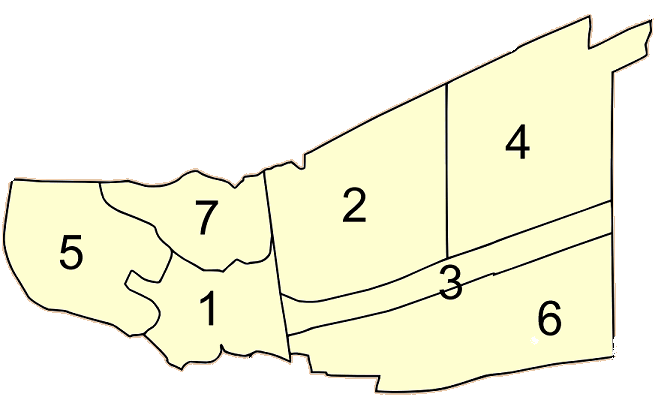 อำเภอคลองหลวง
อำเภอสามโคก
อำเภอ
ลาดหลุมแก้ว
อำเภอธัญบุรี
อำเภอเมืองปทุมธานี
อำเภอลำลูกกา
1.ที่ดินจัดซื้อ มี 2 ตำบล คือ ต.พืชอุดม ต.บึงคำพร้อย
อำเภอลำลูกกา
สำนักงานการปฏิรูปที่ดินจังหวัดปทุมธานี
สำนักงานการปฏิรูปที่ดินเพื่อเกษตรกรรม (ส.ป.ก.)
สำนักงานการปฏิรูปที่ดินจังหวัดปทุมธานี
ผลการจัดที่ดิน ณ วันที่ 22 มีนาคม 2560 
 สัญญาเช่า        1,798 ราย    1,902 แปลง   25,505  ไร่
 สัญญาเช่าซื้อ    1,800 ราย    2,199 แปลง   24,655  ไร่
 โอนกรรมสิทธิ์แล้ว 478 ราย       581 แปลง     6,492  ไร่
สำนักงานการปฏิรูปที่ดินเพื่อเกษตรกรรม (ส.ป.ก.)
สำนักงานการปฏิรูปที่ดินจังหวัดปทุมธานี
แผนงาน/งบประมาณ ประจำปีงบประมาณ 2560
-
-
ราย
60
50
59
118
ราย
-
-
30
ราย
40
34
85
แปลง
แปลง
12
8
66.66
แปลง
12
13
108.33
แปลง
300
175
58.33
30
20
66.66
แปลง
-
9.46
แห่ง
1
สำนักงานการปฏิรูปที่ดินเพื่อเกษตรกรรม (ส.ป.ก.)
สำนักงานการปฏิรูปที่ดินจังหวัดปทุมธานี
แผนงาน/งบประมาณ ประจำปีงบประมาณ 2560
4
100
ราย
4
100
ราย
9
9
25
100
ราย
25
ราย
45
100
45
ราย
15
15
100
สำนักงานการปฏิรูปที่ดินเพื่อเกษตรกรรม (ส.ป.ก.)
แผนงาน/งบประมาณ ประจำปีงบประมาณ 2560
สำนักงานการปฏิรูปที่ดินจังหวัดปทุมธานี
100
2
2
แห่ง
ราย
120
120
100
-
-
ครั้ง
4
-
-
19,200
กล้า
ร.ร.
2
2
100
2
2
100
ศูนย์
80
80
100
ราย
49
49
100
ราย
100
1
ศูนย์
1
สำนักงานการปฏิรูปที่ดินเพื่อเกษตรกรรม (ส.ป.ก.)
สำนักงานการปฏิรูปที่ดินจังหวัดปทุมธานี
แผนงาน/งบประมาณ ประจำปีงบประมาณ 2560
2,060,395.00
1,403,585.44
68.12
บาท
บาท
3,800,464.00
787,000.00
20.71
1,364,378.18
88,296.85
บาท
6.47
7.55
7,965.31
105,505.00
บาท
326,568.37
471,143.46
69.31
บาท
733,000.00
180,000.00
24.56
บาท
บาท
597,613.82
265,749.35
44.47
บาท
1,986,101.90
737,100.53
37.11
บาท
600,000.00
200,000.00
33.33
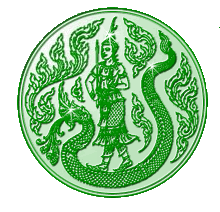 สำนักงานการปฏิรูปที่ดินจังหวัดปทุมธานี
จบการนำเสนอ
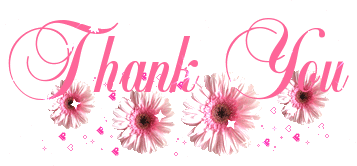